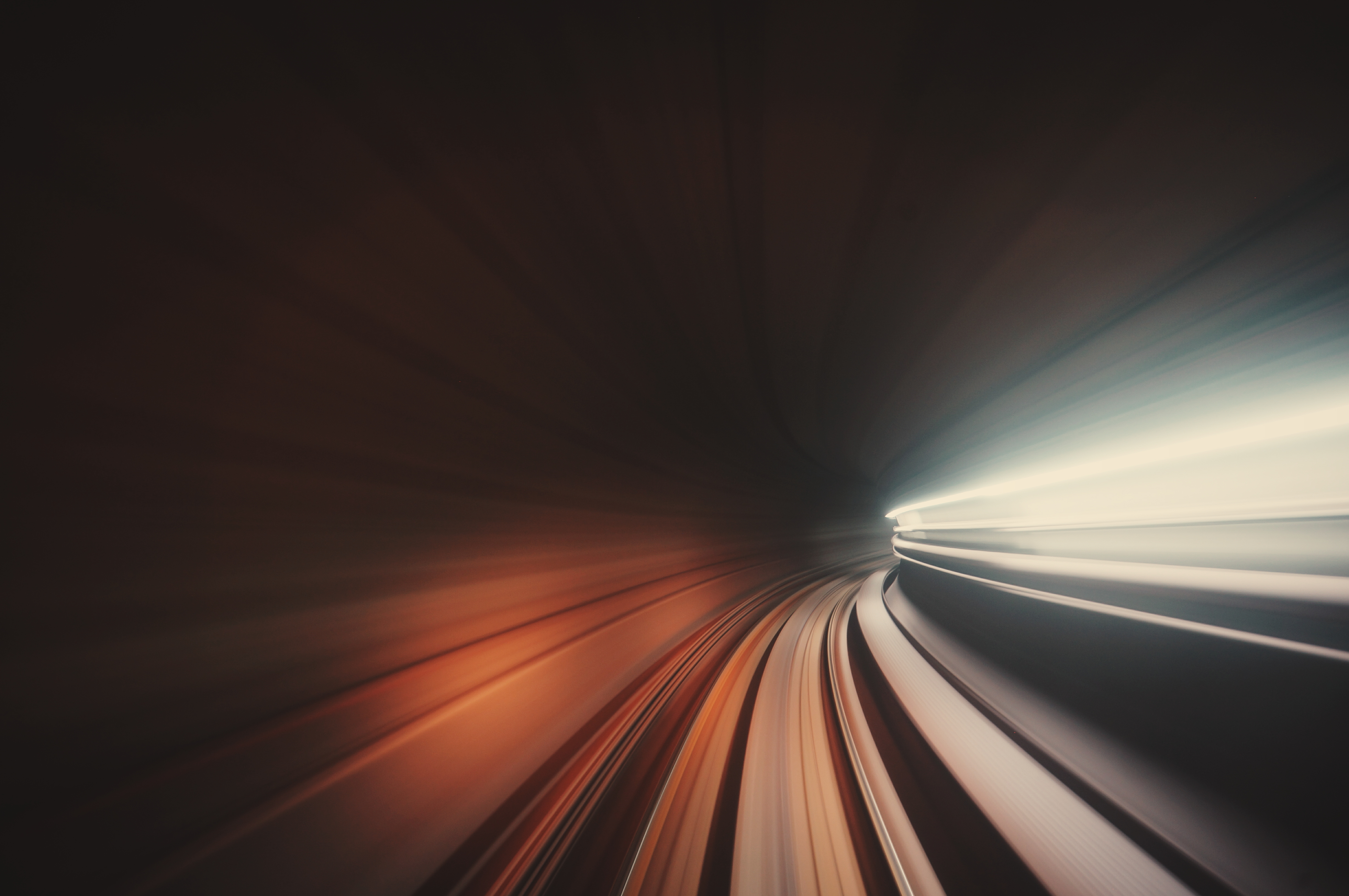 At His Witte’s End
The Great spurt in Russia: How significant was economic and social change in Russia before 1914?
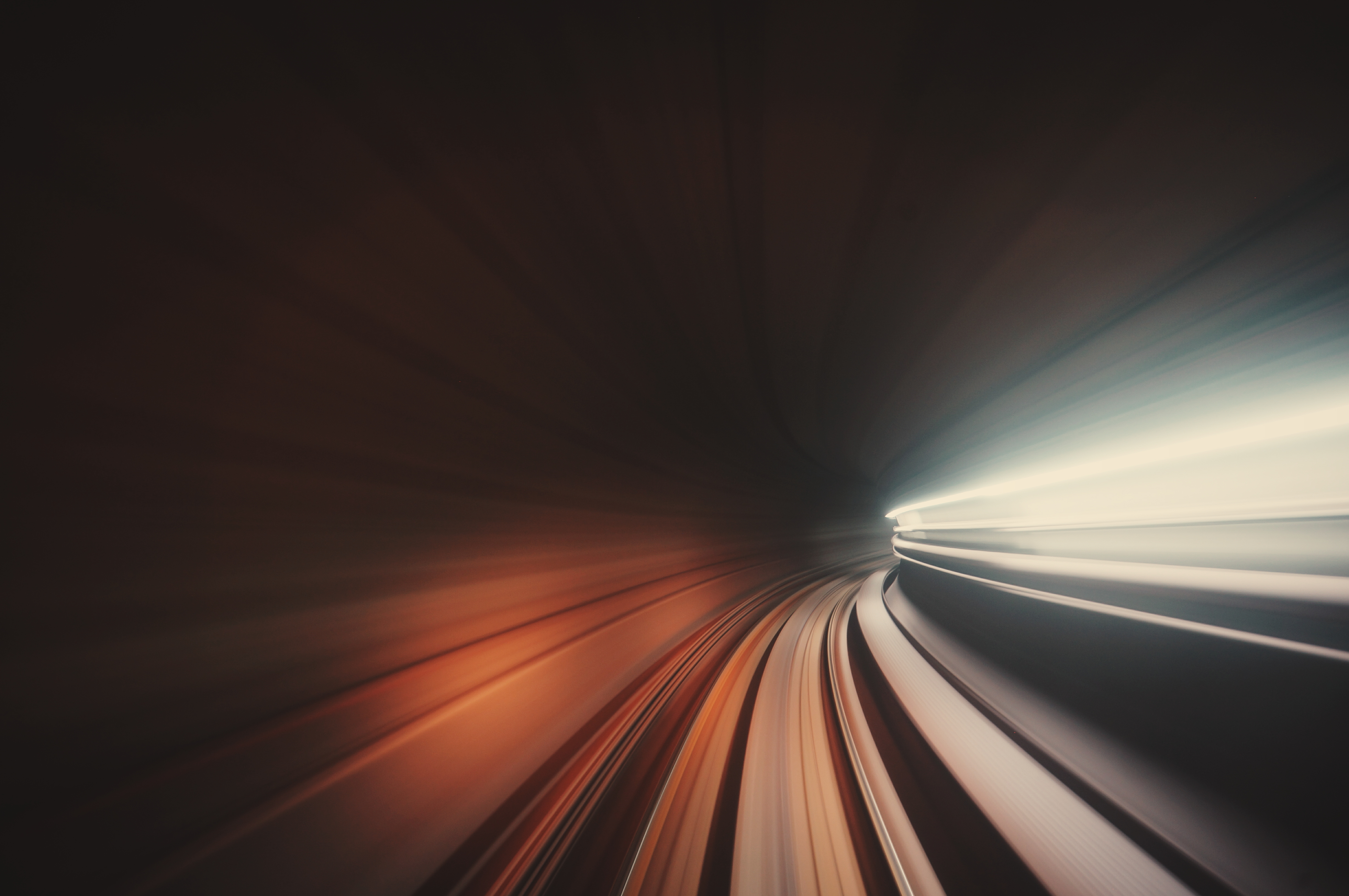 Main features of Russian industrial organization prior to the 1890s.
Private enterprise only existed in the cotton industry around St Petersburg prior to 1850.
So what fuelled Russian industrial expansion?
Opened up areas not accessible via river.
Led to oil production in Baku and Resht on the Black Sea.
Led to the development of the iron and coal industry in the Ukraine.
Allowed new markets in Asia to be found for cotton goods.
Made possible more extensive cultivation of the fertile Black Earth zone. 
Expanded trade including wheat exports 
All this increased social change in Russia.
So what fuelled Russian industrial expansion?
The emancipation of the serfs was the second key driver for expansion. 
Prior to 1861 much of the rural economy was based on the barter system.
However after the emancipation rural society was forced to develop a cash based economy. 
This led not only to increased financial liquidity but also to social change as relationships once based on status and custom gave way to those based on contract and law. 

Between 1860 and 1913 the number of industrial workers increased by 275%, with six million industrial workers in 1913.
The main man: Sergei Yulyevich Witte, 1849-1915.
The eminent historian Hugh Seton-Watson described him as ‘One of the outstanding statesmen of the nineteenth century, a brilliant organiser and a man of broad ideals’. 
Born in Tiflis, Georgia in 1849, and educated as minor nobility, he became famous in 1883 with his book on railway tariffs and administration. This catapulted him into the Ministry of Finance, rising to be Minister of Finance himself between 1892 and 1903. He was also Chairman of the Committee of Ministers from 1903-6. 
A firm supporter of Tsarist autocracy and admirer of Alexander III, he also recognised the need for Russia to modernise. He eventually supported political and constitutional reform and became the first Prime Minister in 1905, floating an 80m loan from Britain and France that freed Nicholas II from dependence on his Duma (Parliament). 
However he soon lost favour and was replaced. He opposed war in 1914, and died in 1915.
Witte’s Policies
He argued that it was a case of ‘modernise or die’ Unless Russia wanted to become a colony of the West, it must modernise transport, markets and money through State action. However private businessmen should develop industries and trade.
Home industries were protected by high import tariffs in 1887 and again in 1891. 
Foreign investors were encouraged. 
A new rouble was introduced in 1897 linked to the gold standard for stability.
Indirect taxes were raised to increase the gold reserve. 
Railways increased exploitation of Siberia – Trans-Siberian was completed by 1904.
Effects of Witte’s Policies – the good
Increased foreign investment up from 26% in 1890 to 41% by 1915 but by 1900 20% of the budget was used simply to service the debt. 
Railways stimulated exports and foreign trades and through freight charges increased government revenues. 
Coal, iron and steel industries developed rapidly, particularly in the Ukraine. Textiles developed further around Moscow although declined around St Petersburg.
Russia’s national income grew by 50% between 1894-1913, comparable to France at 52% or Germany at 58%.
Witte’s policies encouraging merging of rural and urban lifestyles – retiring to the countryside.
The factory system emerged in all industries except sugar factories and vodka distilleries.
Effect of Witte’s Policies – the bad
Increase in export duties and taxes in the 1890s led to a further reduction in living standards especially after the famine of 1891. Caused by drought and crop failure this led to the death of nearly half a million peasants from hunger.
Witte’s policies added to the suffering, even though a law of 1897 did shorten working hours, work remained unhealthy and dangerous. 
Russian factory foremen could pay, punish discipline and sack their workers. 
Housing conditions were appalling particularly in the cities. 
In 1904 there were 556 deaths and 66,680 serious injuries in the factories.
Your task
1. What were Witte’s main aims for the Russian economy?
2. How successful were Witte’s modernisation policies?
3. To what extent was Russian industrialisation a triumph for the economy but a disaster for tsarism?